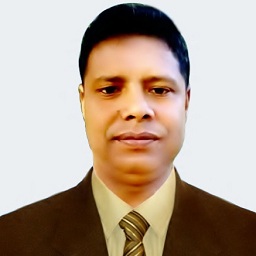 পরিচিতি
শ্রেণি-৬ষ্ঠ 
বিষয়-কৃষি শিক্ষা 
পঞ্চম অধ্যায়
কৃষিজ উৎপাদন
মোহাম্মদ গোলাম ছামদানী
সিনিয়র সহকারী শিক্ষক
গোষ্টা দাখিল মাদ্রাসা
ফোন-০১৭১৮৫৫৬৬৪১
আমরা ভিডিওটি দেখি
আমরা ছবিগুলি দেখি
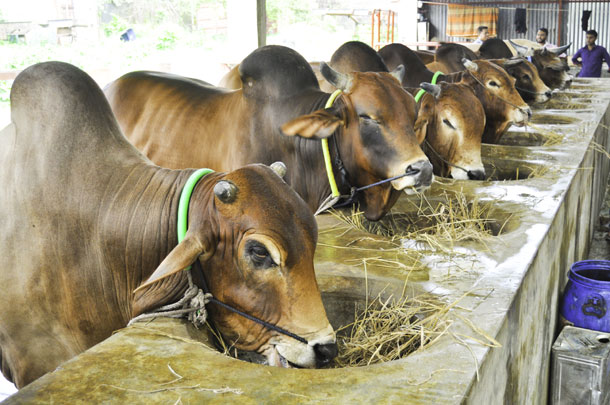 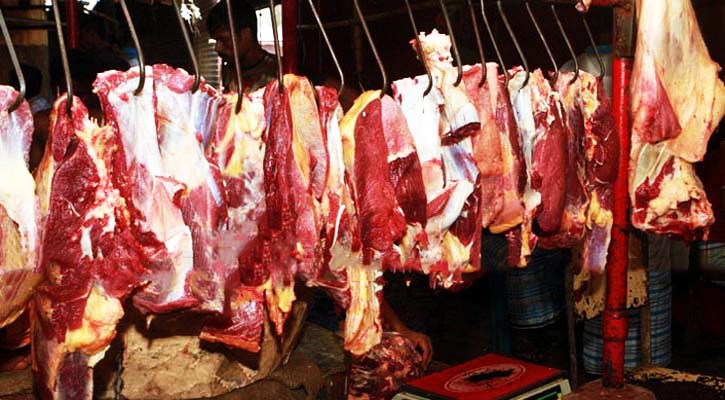 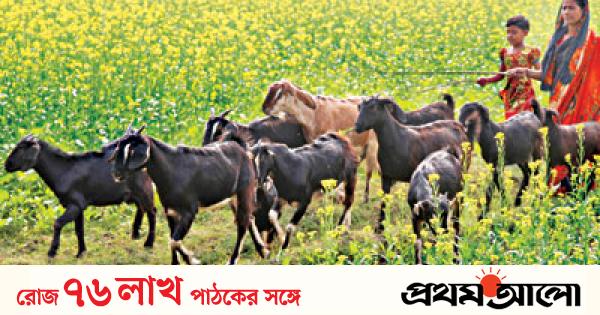 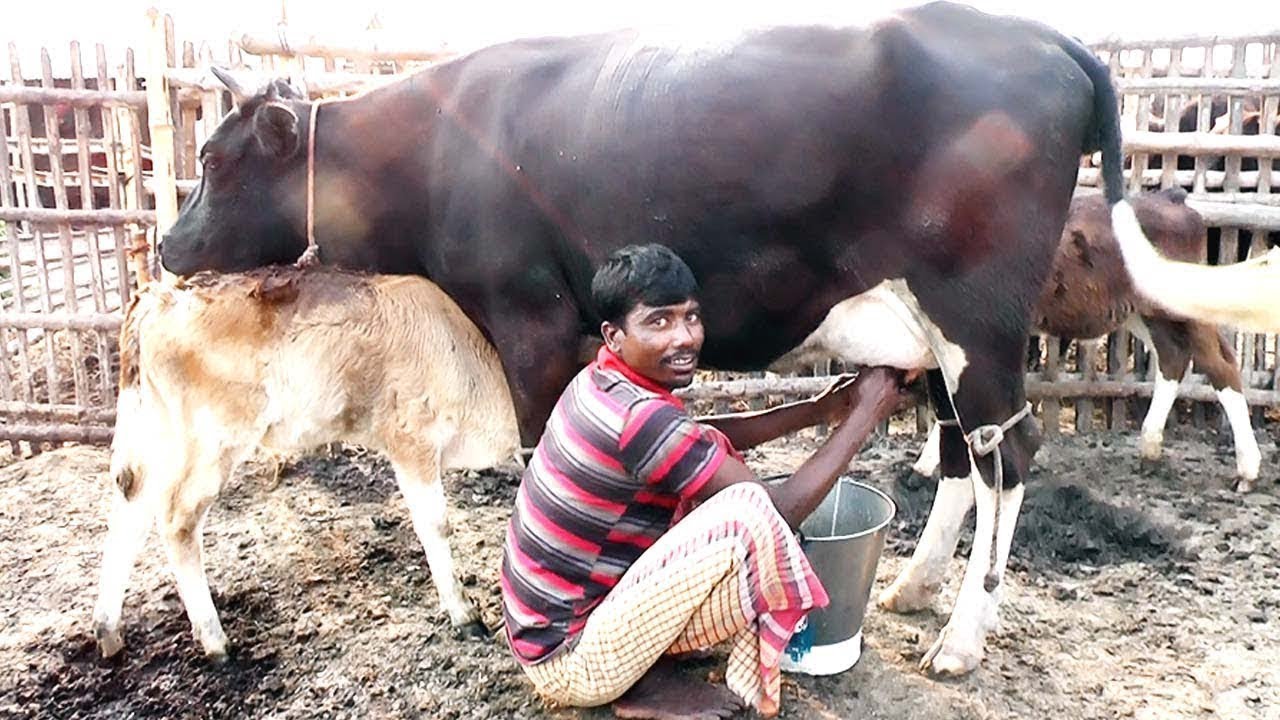 আজকের পাঠ
গৃহপালিত পশুর পরিচিতি ও বৈশিষ্ট্য
এ পাঠ শেষে শিক্ষার্থীরা-
১।গৃহপালিত পশু কী বলতে পারবে;  
২। গরু ও ছাগলের জাত বর্ণনা করতে পারবে;  
৩। বগৃহপালিত পশুর বৈশিষ্ট্য  র্ণনা করতে পারবে;
আমরা ভিডিওটি দেখি
ছবিগুলি দেখি
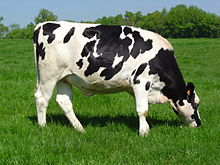 হলস্টাইন ফ্রিজিয়ান জাতের গরু
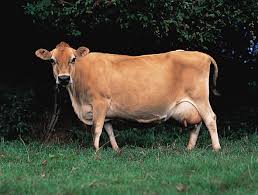 জার্সি জাতের গরু
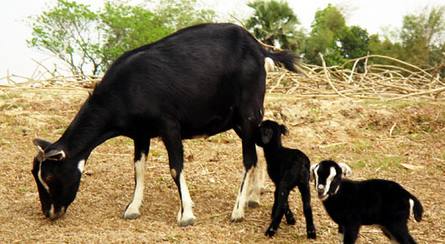 ব্ল্যাক বেঙল জাতের ছাগল
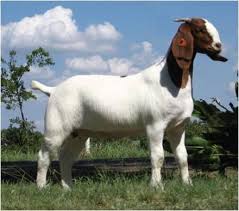 যমুনাপাড়ি বা রাম ছাগল জাতের ছাগল
গৃহপালিত পশুর পরিচিতি
যে সকল পশু গৃহে পোষ মানিয়ে লালন পালন করা যায় এবং এরা গৃহে বাচচা প্রসব করে তাদেরকে গৃহপালিত পশু বলে।
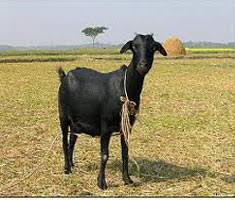 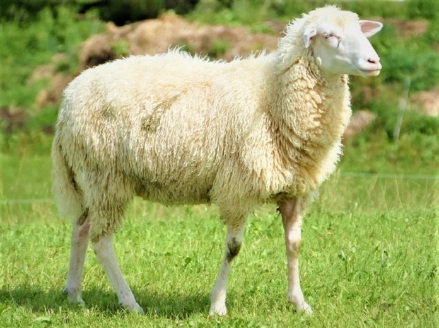 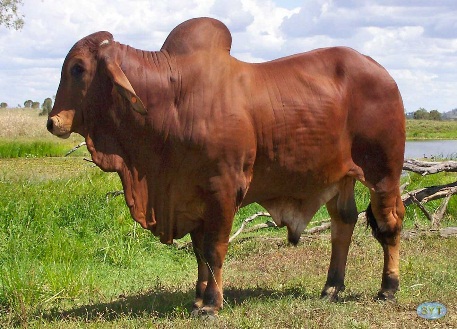 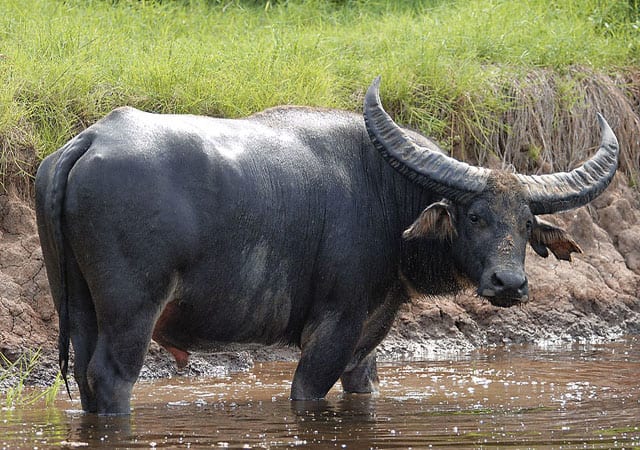 মহিষ
ভেড়া
ছাগল
গরু
আমরা পাঠ্য বইয়ের কিছু অংশ পড়ি এবং নিচের প্রশ্নগুলির উত্তর দেই।
বাংলাদেশে কতগুলি গরু আছে?
প্রায় ২৪ মিলিয়ন।
বাংলাদেশে কতগুলি ছাগল আছে?
প্রায় ২৫ মিলিয়ন।
দেশি গাভি দৈনিক কত লিটার দুধ দেয়?
গড়ে ১ লিটার।
উন্নত জাতের গাভি দৈনিক কত লিটার দুধ দেয়?
১৫-২০ লিটার।
মাংস উৎপাদনে বিখ্যাত ছাগল কোনটি?
ব্ল্যাক বেঙল।
দুধের জন্য আমাদের দেশে কোন ছাগল পালন করা হয়?
যমুনাপাড়ি বা রাম।
দুধের তৈরি খাবার
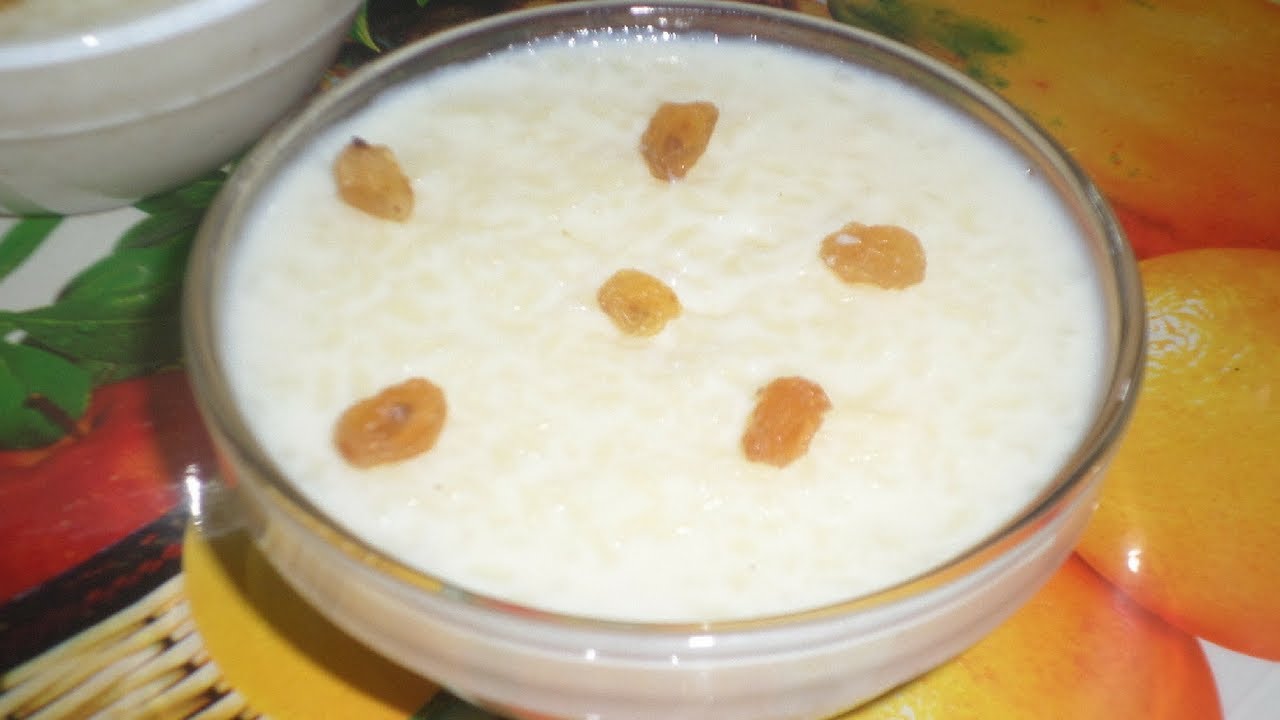 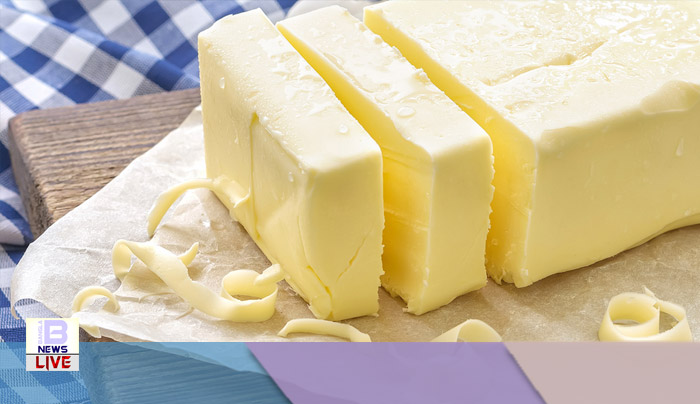 মাখন
পায়েস
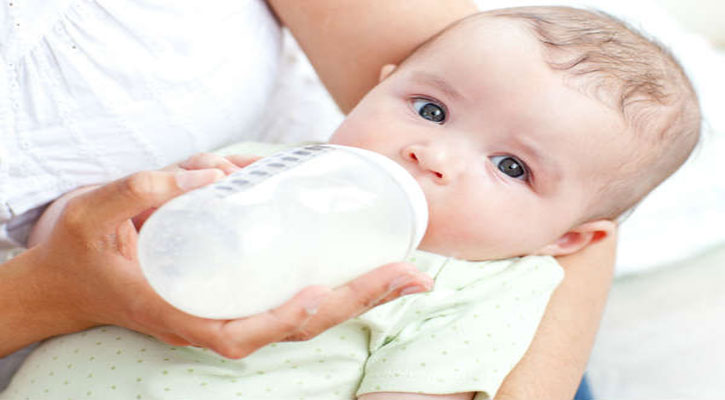 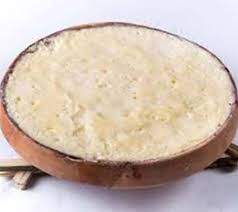 দই
শিশু দুধ খাচ্ছে
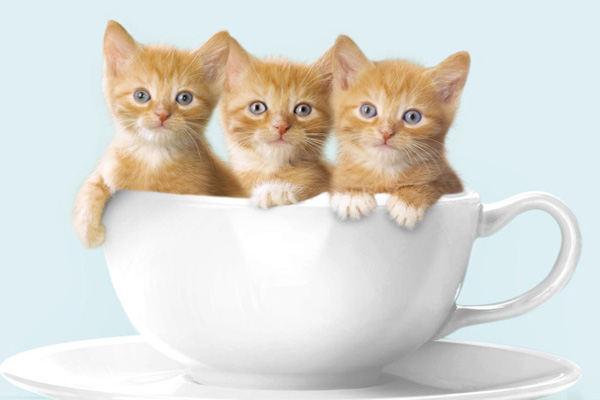 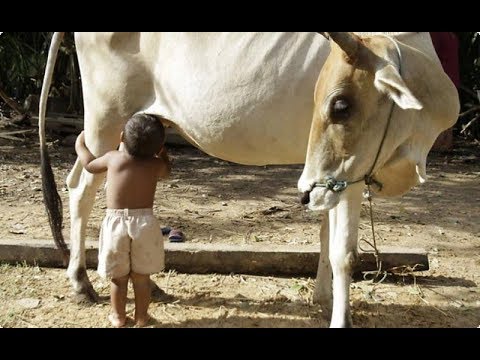 মাংসের তৈরি খাবার
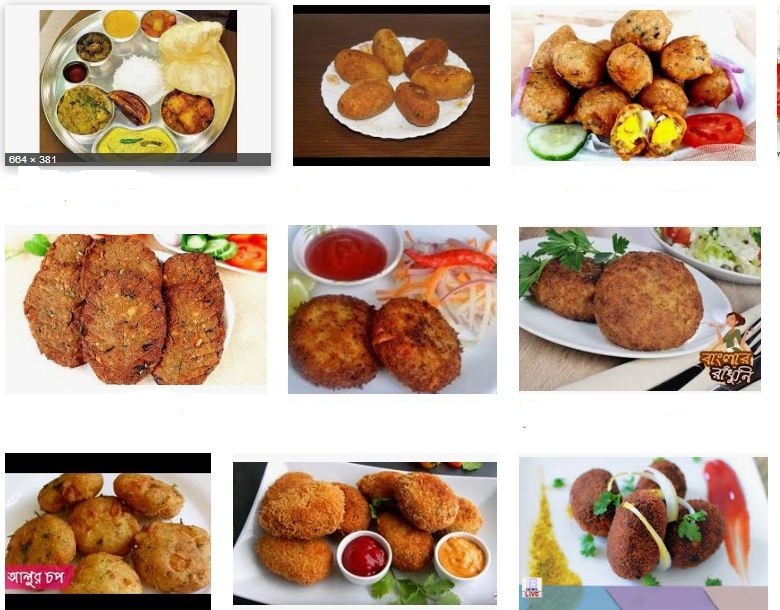 গৃহপালিত পশুর সাধারণ বৈশিষ্ট্য
১। গৃহপালিত পশু সহজে পোষ মানে।
২। বাড়ির পরিবেশের সাথে মানিয়ে নি পারে।
৩। গৃহপালিত পশু তার পালনকারীদের সহজে চেনে।
৪। এরা মানুষের সান্নিধ্য পছন্দ করে।
৫। এরা বাড়ির মানুষের আচরণে সাড়া দেয়।
৬। গৃহপালিত পশু বাড়িতে বাচচা প্রসব করে।
৭। এর স্তন্যপায়ী হয় থাকে।
দলীয় কাজ
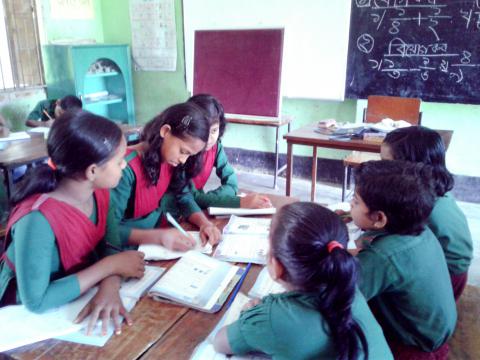 গরু ও ঘোড়ার পার্থক্য গুলি লিখ।
বাড়ির কাজ
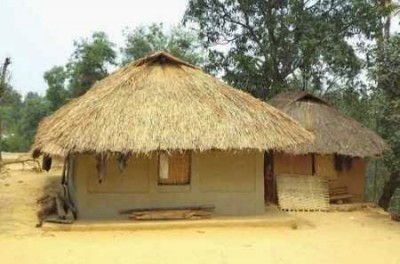 গৃহপালিত পশু আমাদের কী কী উপকারে আসে ১০ লাইন লিকেহ আনবে।
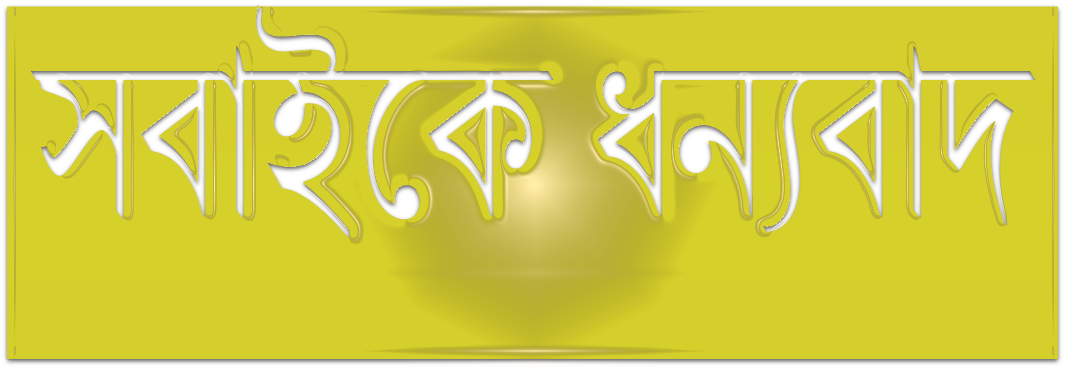